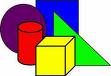 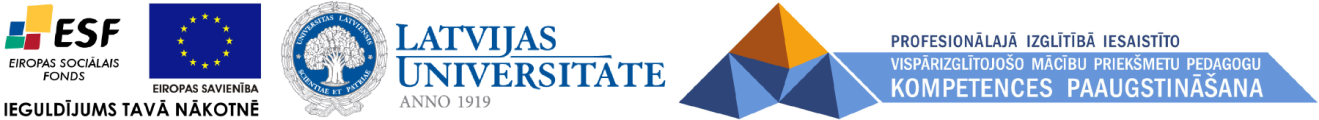 Stereometrija
Sākums un vienkāršākie ķermeņi telpā
ESF projekts „Profesionālajā izglītībā iesaistīto vispārizglītojošo mācību priekšmetu pedagogu kompetences paaugstināšana” (vienošanās Nr. 2009/0274/1DP/1.2.1.1.2/09/IPIA/VIAA/003)
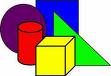 Def. Stereometrija pēta ģeometriskus ķermeņus un telpas figūras, kuru visi punkti neatrodas vienā plaknē.
Vārds ‘stereometrija’ radies no grieķu vārdiem “stereas” – telpisks un “metron” – mērs.
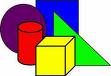 Stereometrijas aksiomas
1. Caur jebkuriem diviem telpas punktiem var novilkt vienu vienīgu taisni.
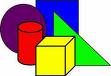 Stereometrijas aksiomas
2. Caur jebkuriem trim telpas punktiem, kas neatrodas uz vienas taisnes, var novilkt vienu vienīgu plakni.
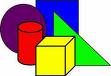 Ilustrēsim šo aksiomu ar zīmējumuIr trīs stienīši
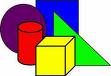 Ilustrēsim šo aksiomu ar zīmējumuIr trīs stienīši
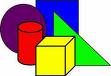 Ilustrēsim šo aksiomu ar zīmējumuIr trīs stienīši
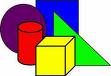 Ilustrēsim šo aksiomu ar zīmējumuIr trīs stienīšiUz šiem stienīšiem uzliekam kartona loksni
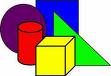 Ilustrēsim šo aksiomu ar zīmējumuIr trīs stienīšiUz šiem stienīšiem uzliekam kartona loksni Plakne iet caur punktiem A, B, C (C   (AB))
A
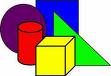 Ilustrēsim šo aksiomu ar zīmējumuIr trīs stienīšiUz šiem stienīšiem uzliekam kartona loksni Plakne iet caur punktiem A, B, C (C   (AB))
B
A
C
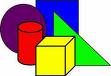 Ilustrēsim šo aksiomu ar zīmējumuIr trīs stienīšiUz šiem stienīšiem uzliekam kartona loksni Plakne iet caur punktiem A, B, C (C   (AB))
B
A
C
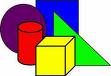 Stereometrijas aksiomas
3. Ja divi taisnes punkti pieder plaknei, tad visi šīs taisnes punkti pieder plaknei.
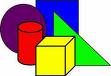 Konstruējam plakni
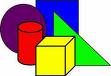 Konstruējam plakni Uz šīs plaknes atliekam divus punktus
.
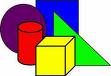 Konstruējam plakni Uz šīs plaknes atliekam divus punktus
.
.
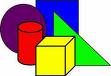 Konstruējam plakni Uz šīs plaknes atliekam divus punktusCaur šiem punktiem var novilkt vienu taisni
.
.
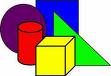 Stereometrijas aksiomas
4. Ja divām plaknēm ir kopīgs punkts, tad tām ir kopīga taisne, uz kuras atrodas visi šo plakņu kopīgie punkti.
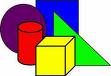 Konstruējam vienu plakni
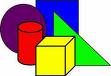 Konstruējam vienu plakni Uz šīs plaknes atliekam punktu
.
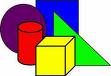 Konstruējam vienu plakni Uz šīs plaknes atliekam punktu Caur šo punktu novelkam plakni
.
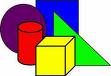 Konstruējam vienu plakni Uz šīs plaknes atliekam punktu Caur šo punktu novelkam plakni Var novilkt taisni
.
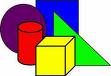 Dažu figūru attēlošana
Taisna trijstūra piramīda
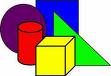 B
A
C
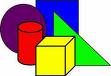 B
F
G
A
C
E
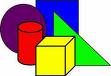 B
F
G
O
A
C
E
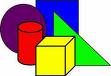 S
B
F
G
O
A
C
E
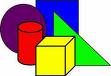 S
B
F
G
O
A
C
E
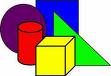 S
SABC - šaurleņķa trijstūra
piramīda
B
F
G
O
A
C
E
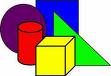 Slīpa trijstūra piramīda
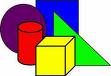 

C
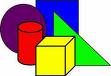 



C
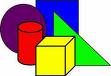 S




C
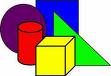 S




C
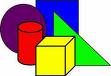 SABC - slīpa trijstūra 
piramīda
S




C
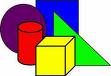 Četrstūra piramīda
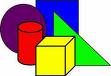 C
B
A
D
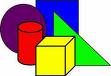 C
B
A
D
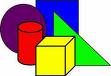 C
B
O
A
D
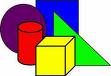 S
C
B
O
A
D
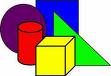 S
C
B
O
A
D
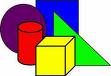 SACBD - taisna četrstūra
piramīda. 
Piramīdas augstums atrodas 
figūras iekšienē.
SO  AB
S
C
B
O
A
D
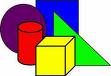 Slīpa četrstūra piramīda
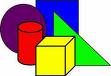 B
C
D
A
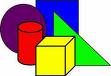 B
C
D
A
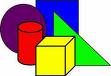 B
C
.
O
D
A
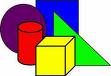 S
B
C
.
O
D
A
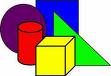 S
B
C
.
O
D
A
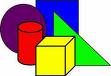 SABCD - slīpa četrstūra
piramīda
S
B
C
.
O
D
A
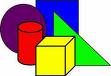 Daži stereometrijas objekti
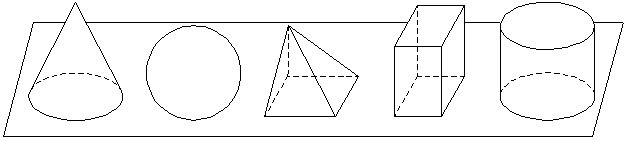 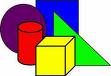 Četrstūra prizma
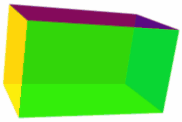 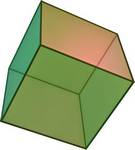 Kubs
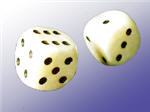 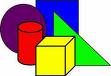 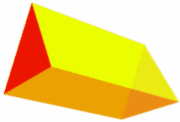 Trijstūra prizma
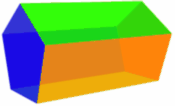 Piecstūra prizma
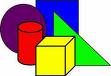 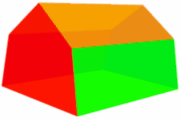 Neregulāra piecstūra prizma
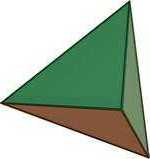 Trijstūra piramīda
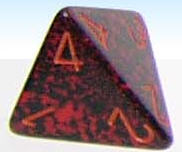 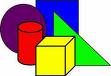 Četrstūra piramīda
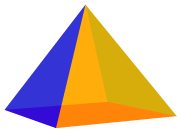 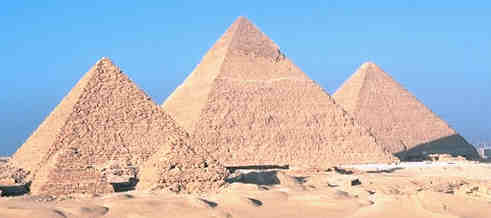 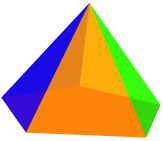 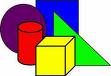 Sfēra
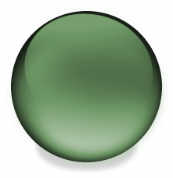 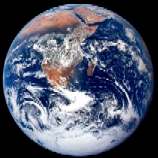 Cilindrs
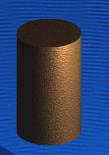 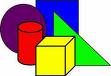 Konuss
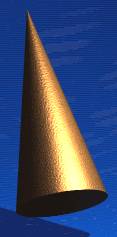